Suite de Facturación Electrónica Estela
Agenda
INTRODUCCIÓN
¿QUIÉNES SOMOS?
¿QUÉ OFRECEMOS?
CERTIFICACIONES
CLIENTES
ALIANZAS
SOLUCIONES
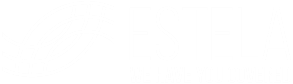 Más soluciones, más ventajas.
¡Como parte de ESTELA, nuestra oferta y alcance han crecido!
Ahora con un portafolio de soluciones robusto, confiable y seguro en documentación electrónica y mucho más.
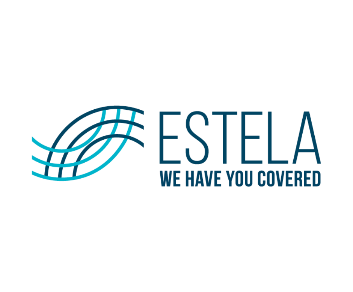 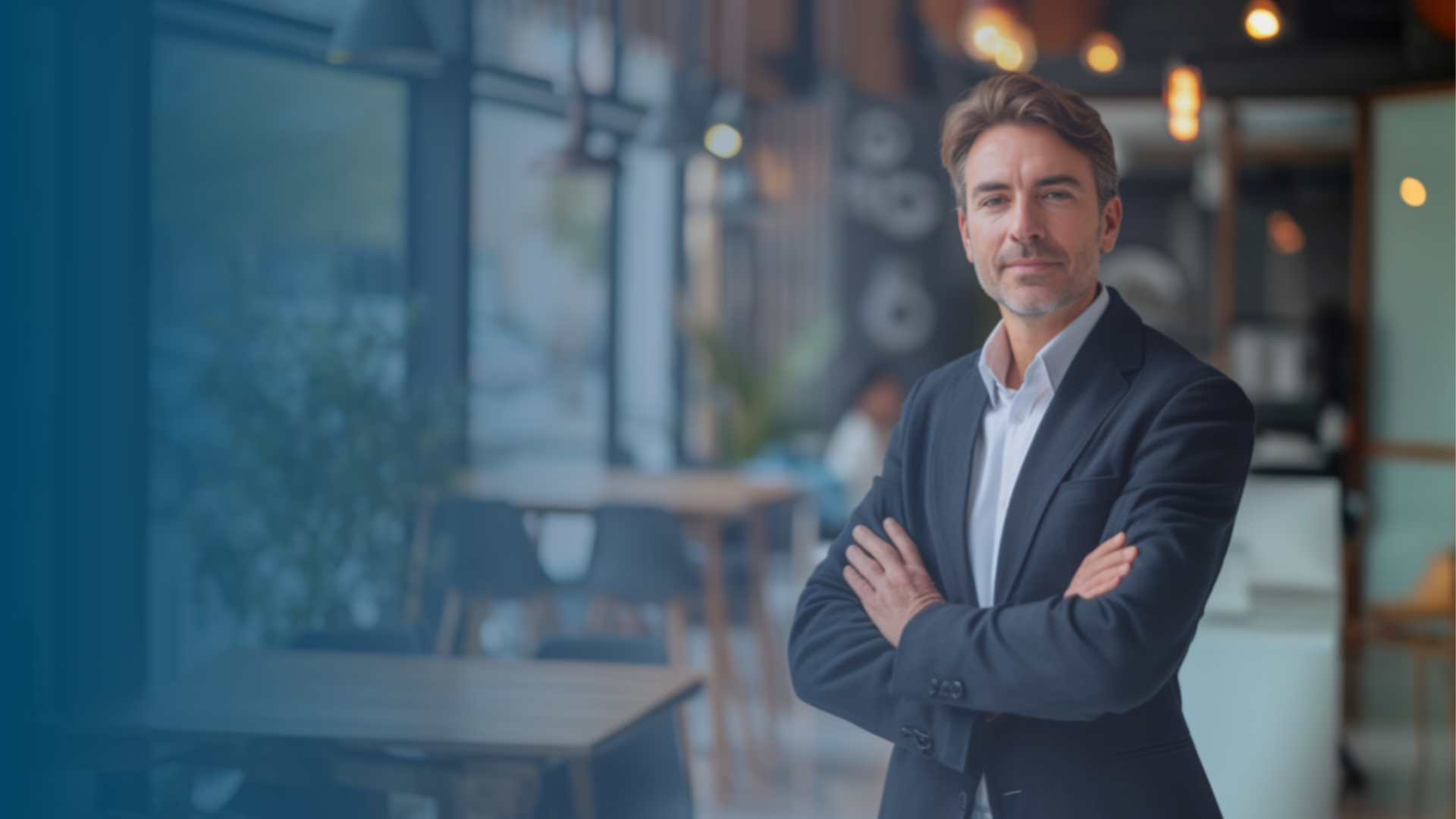 INTRODUCCIÓN
¿Por qué Estela?
Brindamos soluciones de colaboración electrónica

Que les permita a las empresas, avanzar en la automatización y optimización de muchos procesos empresariales, garantizándoles grandes ahorros en tiempo y dinero. 

Nos especializamos en el desarrollo de soluciones integrales de colaboración electrónica. 

Dentro del portafolio se incluyen soluciones innovadoras en torno a la facturación electrónica, gestión de pagos y recaudos inteligentes.
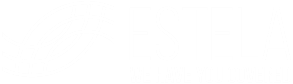 ¿QUIÉNES SOMOS?
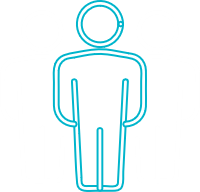 Somos Estela
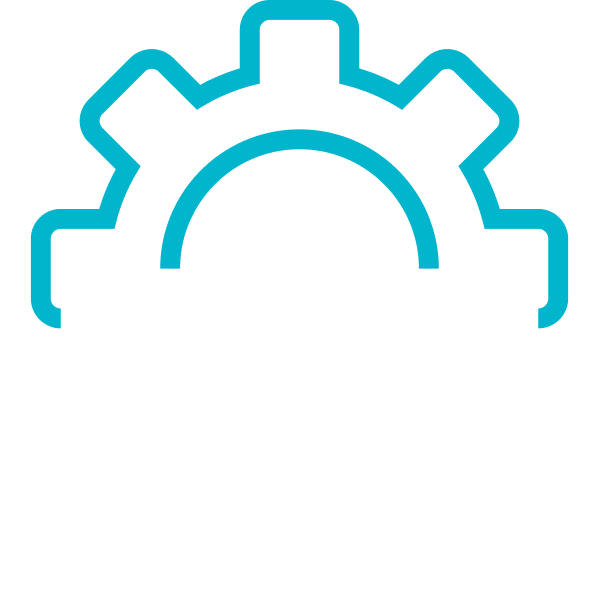 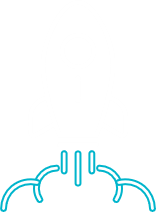 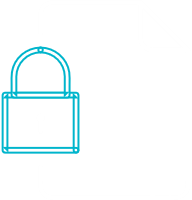 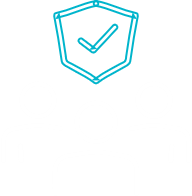 +700
Estelars
+1,470 M
+1.5k
ECOSISTEMA DE COMPLIANCE
8 PIONEROS
Implementaciones corporativas anuales
¡Y pronto más!
Documentos electrónicos anuales
FACTURA ELECTRÓNICA / EDI / BOVEDA FISCAL
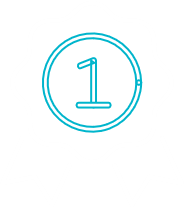 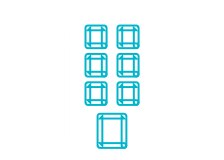 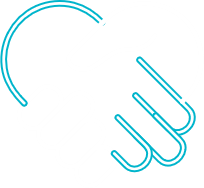 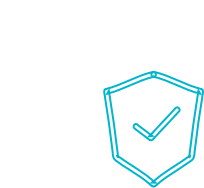 +11K
10
+9
AUTORIZADOS
Clientes corporativos en la región
PAC MX/ PAC PANAMÁ/ PAC RD/ PT COL / CHILE/ OSE & PSE/ PSE CR/
Aliados estratégicos
Países
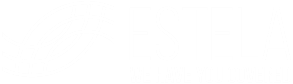 [Speaker Notes: PAC (México)= Proveedor Autorizado de Certificación
PT (Colombia) = Proveedor Tecnológico
PSE (Perú) = Proveedor de Servicios Electrónicos
PAC (Panamá)= Proveedores Autorizados Calificados]
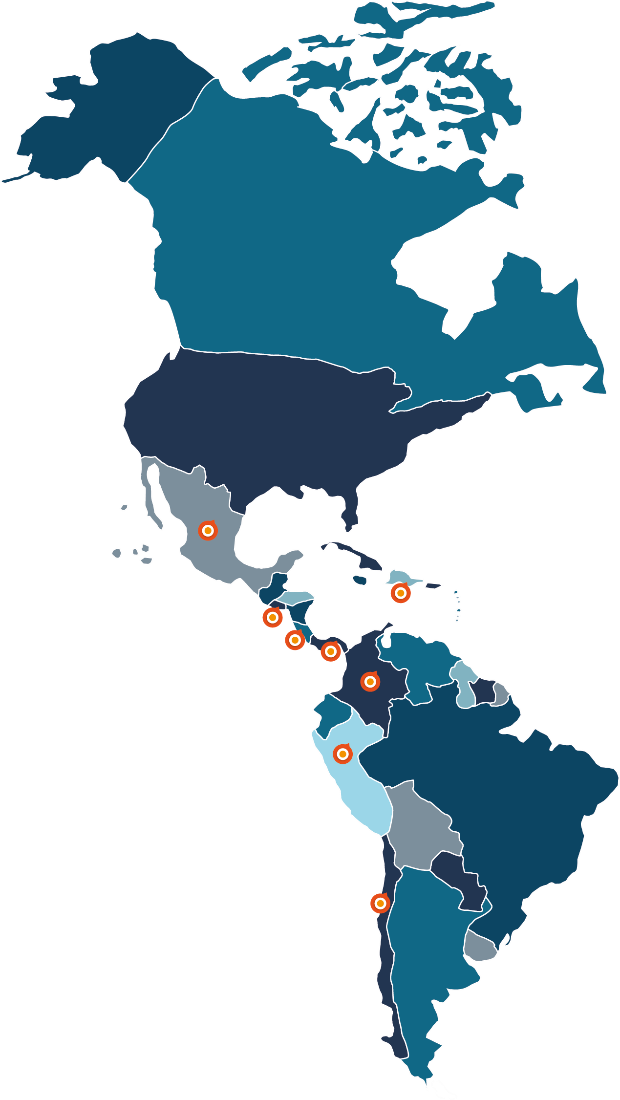 ¿QUIÉNES SOMOS?
Proveedor Regional con Atención Local
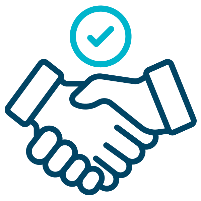 1
Confianza
Pioneros en el proyecto de FE
México
República Dominicana
2
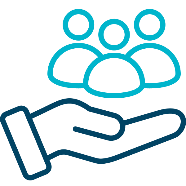 Experiencia
El Salvador
Más de 2,000 grandes clientes satisfechos
Costa Rica
Panamá
3
Funcionalidad
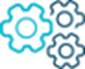 Colombia
Perú
Solución en todos los modelos operacionales
4
Chile
Soporte
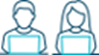 Equipo local especializado
¿QUIÉNES SOMOS?
Principales Sectores
Manufactura
Retail
Servicios
Automotriz
Alimentos y Bebidas
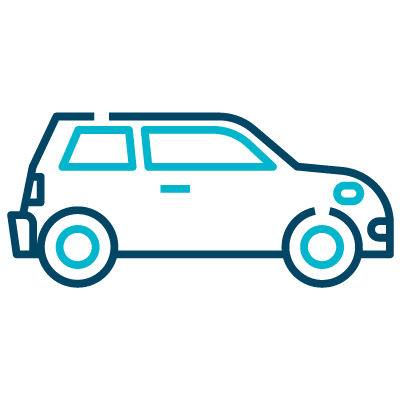 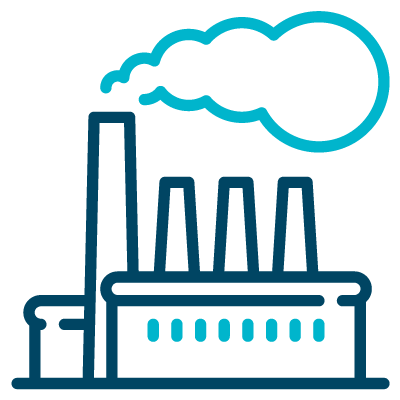 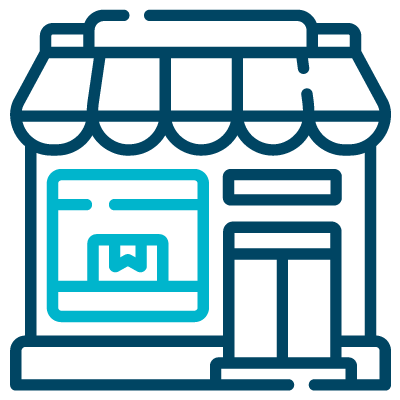 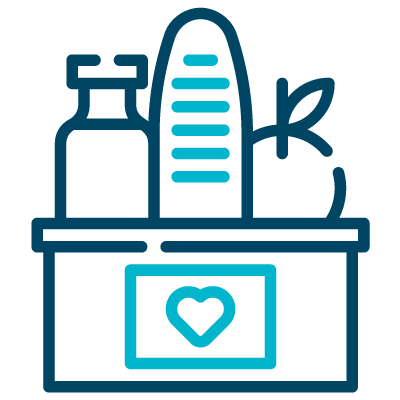 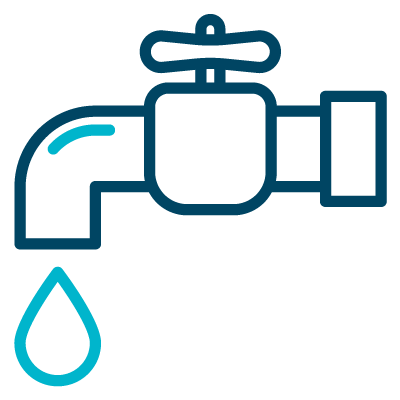 Logístico
Entretenimiento
Financiero
Telcom
Tecnología
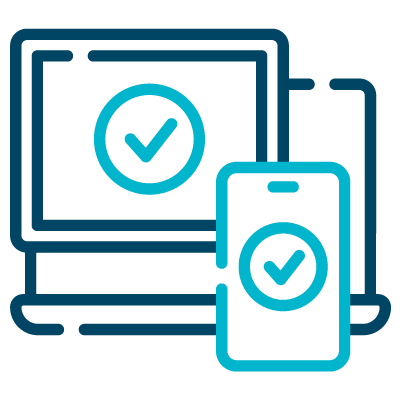 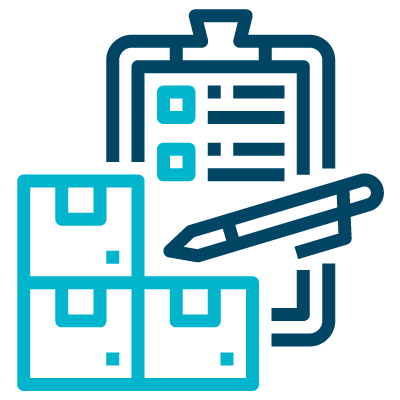 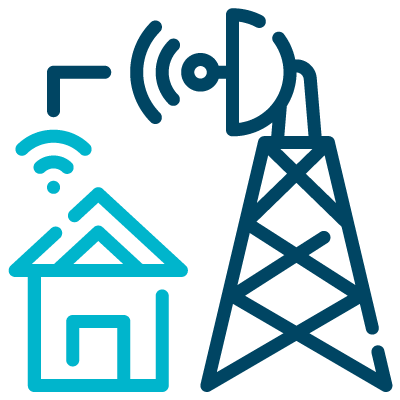 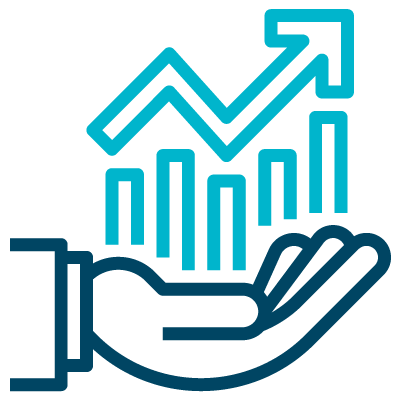 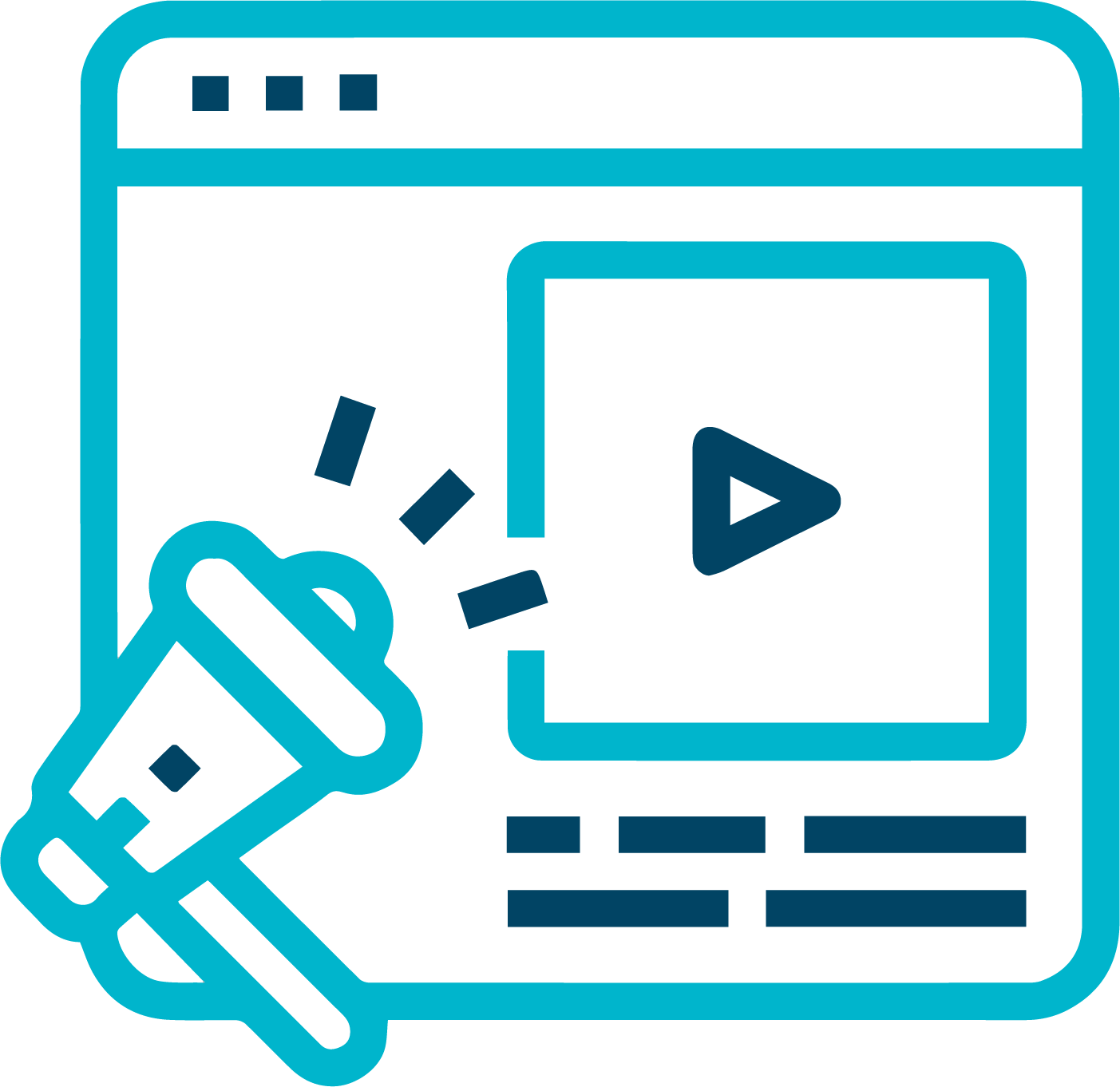 ¿QUÉ OFRECEMOS?
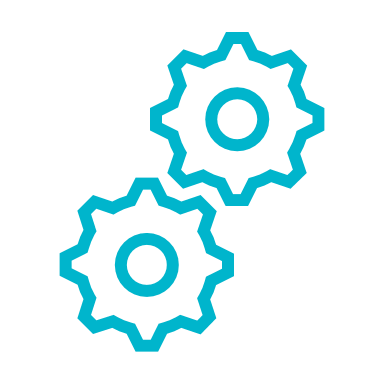 Nuestro Diferencial
¿QUIÉNES SOMOS?
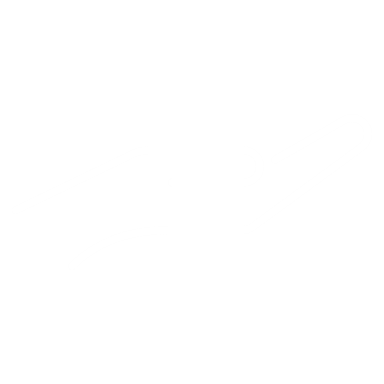 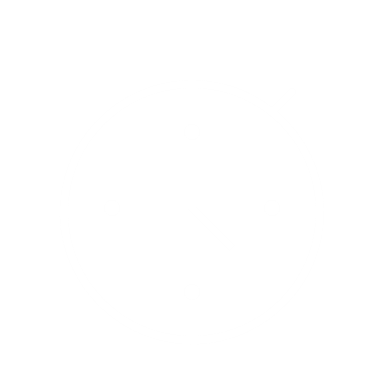 24
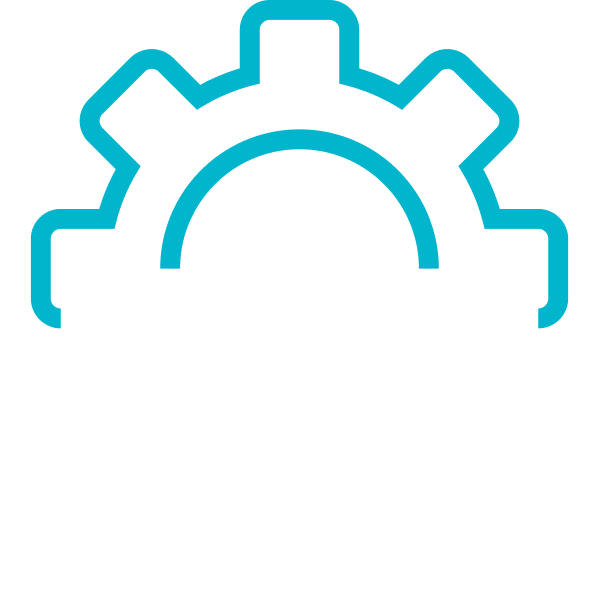 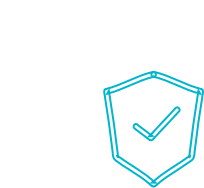 Disponibilidad de servicios para la gestión de sus CPE
Cumplimiento con estándares mundiales de seguridad
Dedique su tiempo a la gestión de su negocio
Gestión de tecnología acorde a su necesidad
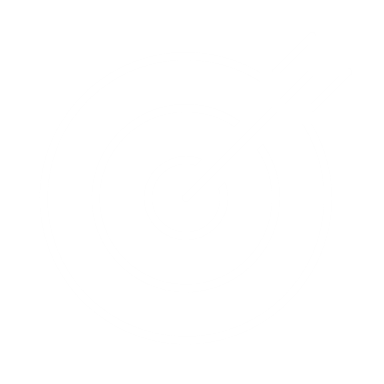 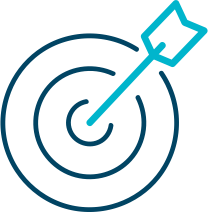 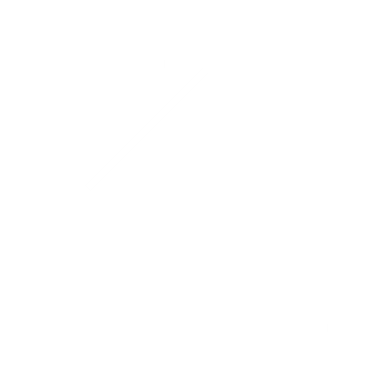 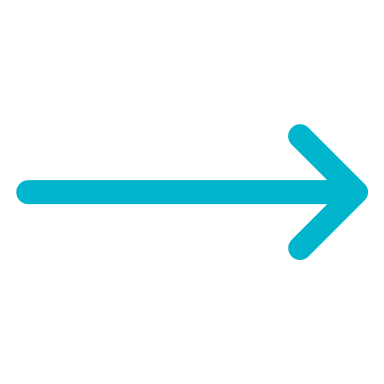 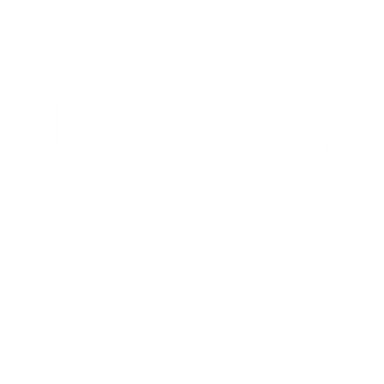 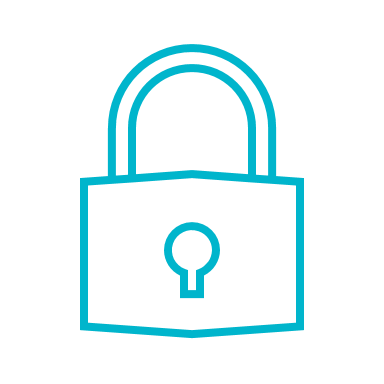 Sea competitivo con las mejores soluciones del mercado
Rentabilice inversión, reduciendo costos tecnológicos
Información segura y  disponible, administrada por expertos
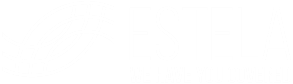 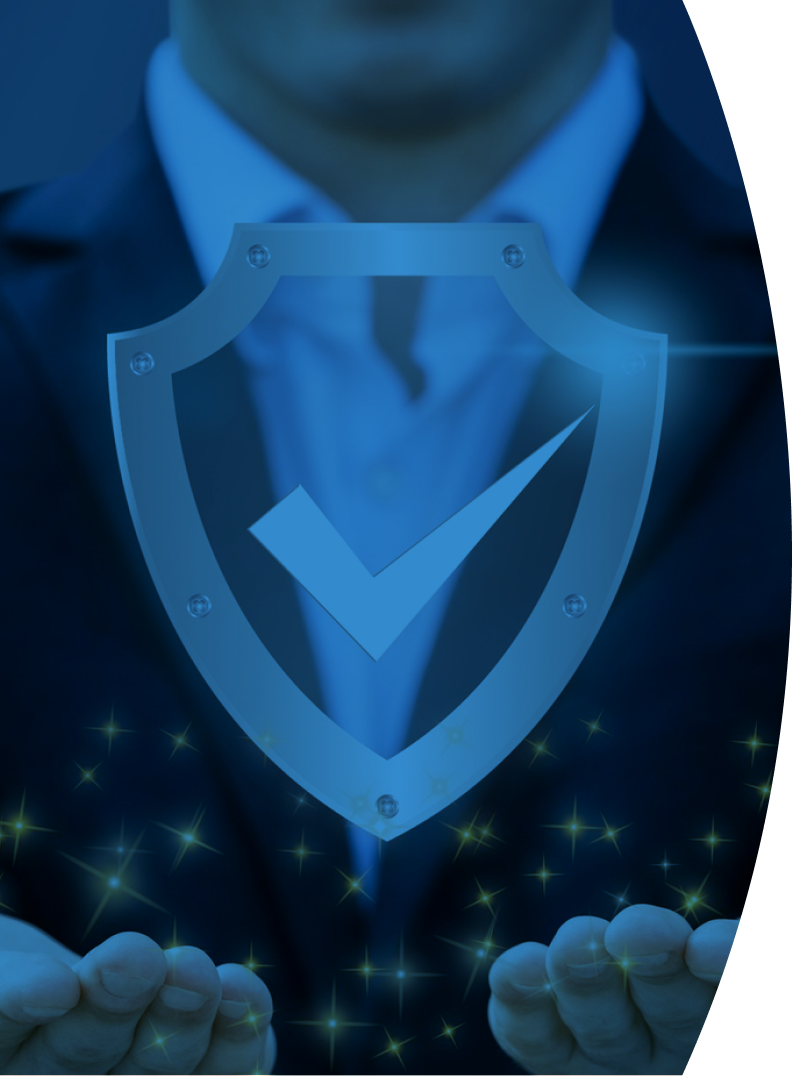 CERTIFICACIONES
TODO BAJO CONTROL 
“WE HAVE YOU COVERED”
Autentificaciones
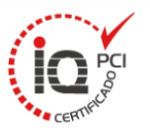 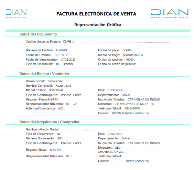 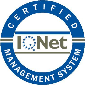 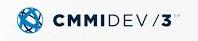 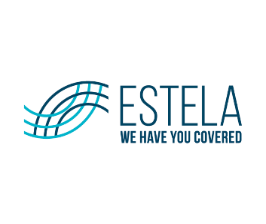 CLIENTES
Principales Clientes
AUTOMOTRÍZ
ALIMENTOS & BEBIDAS
SERVICIOS
INDUSTRIA & MANUFACTURA
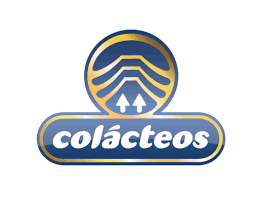 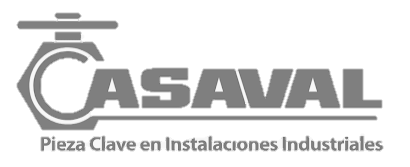 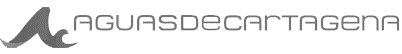 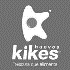 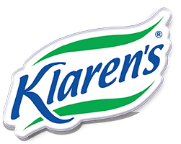 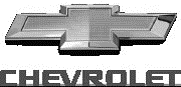 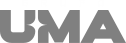 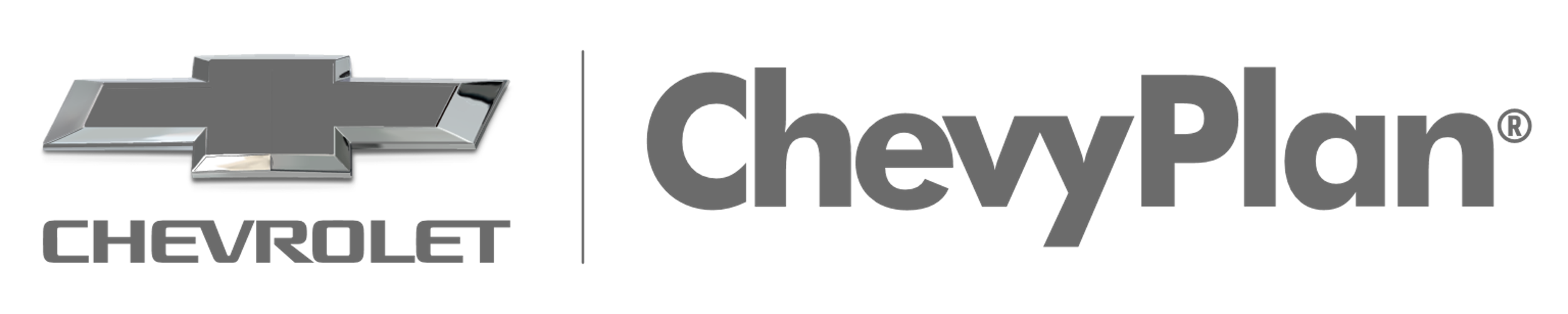 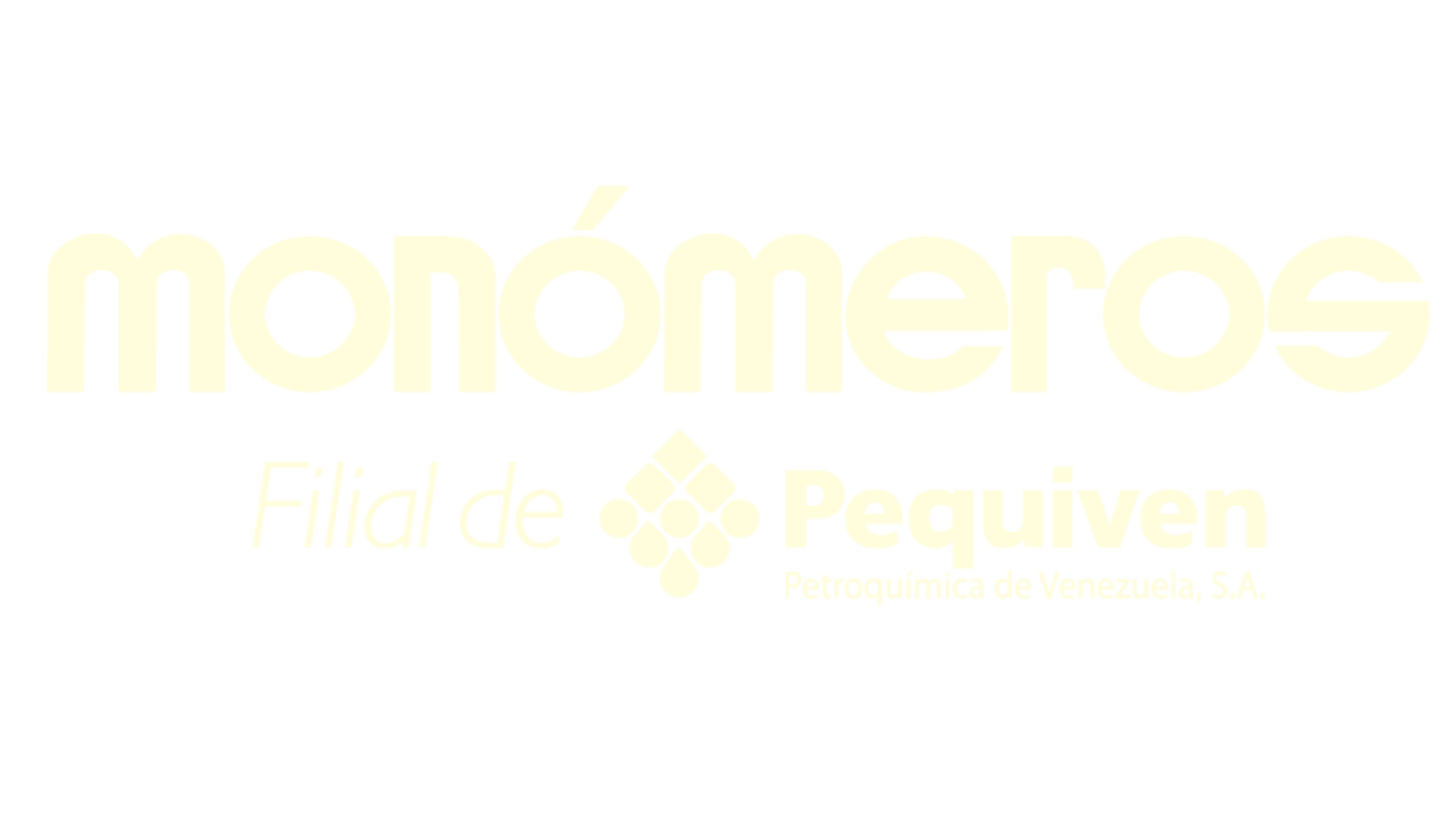 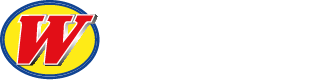 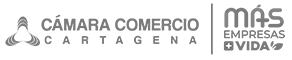 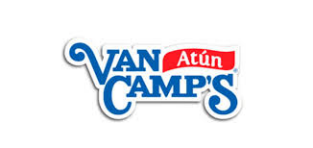 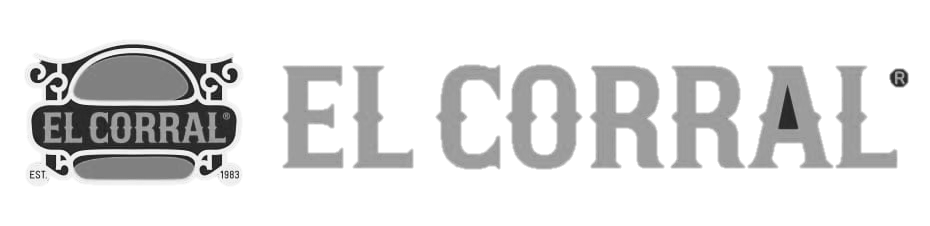 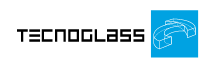 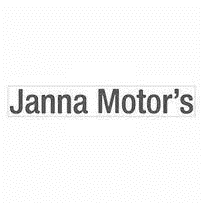 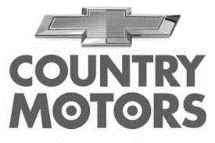 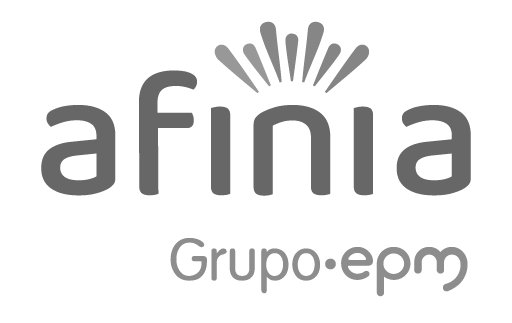 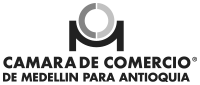 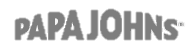 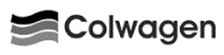 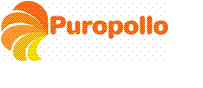 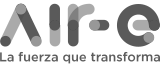 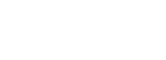 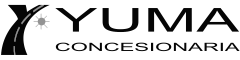 SALUD
LOGÍSTICO
TECNOLOGÍA
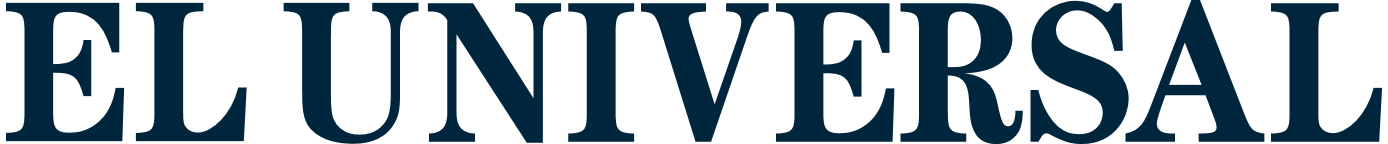 EDUCACIÓN
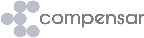 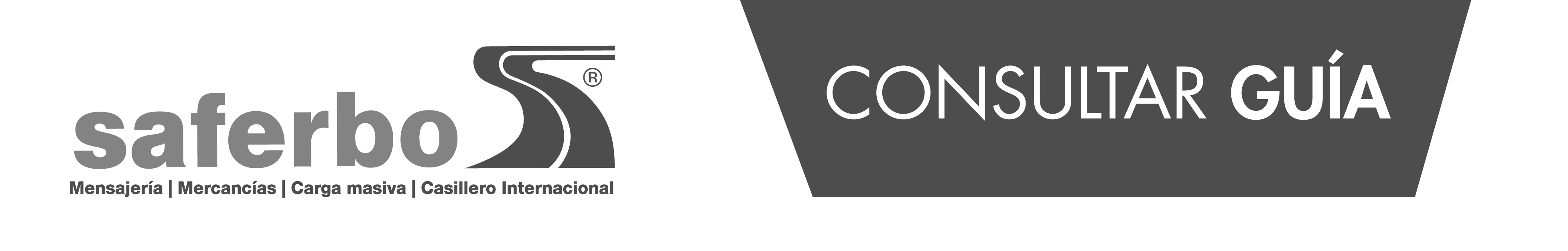 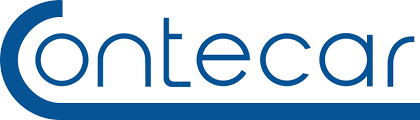 TELCOM
RETAIL
FINANCIERO
TURISMO
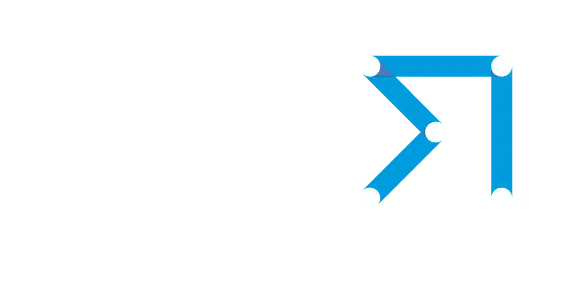 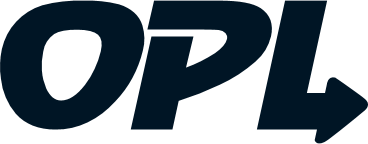 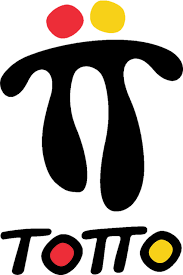 Y MÁS……..
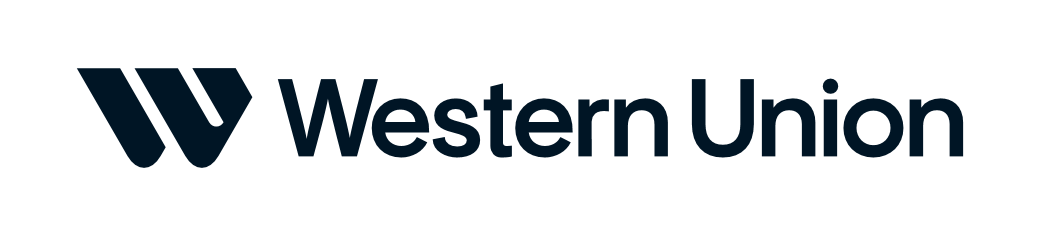 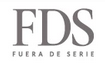 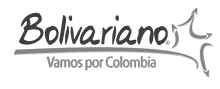 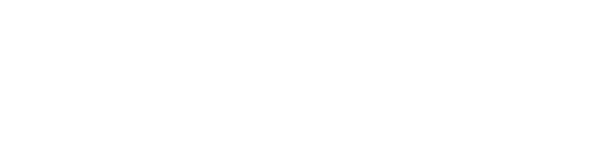 ALIANZAS
Partners
Red de partners tecnológicos  y socios estratégicos en la región
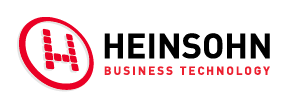 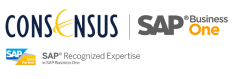 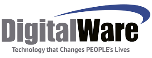 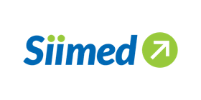 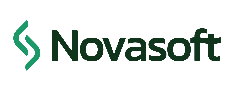 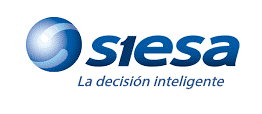 ALIANZAS
Asociaciones y Cámaras
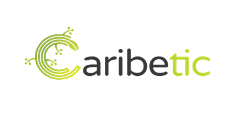 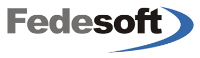 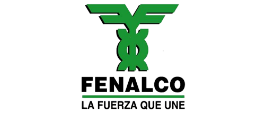 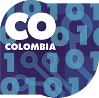 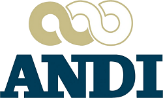 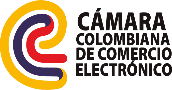 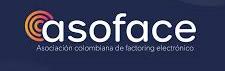 SOLUCIONES
Soluciones
SUITE DE COLABORACIÓN Y FACTURACIÓN ELECTRÓNICA
Emisión y Recepción de facturas y otros documentos
Repositorio Inteligente
Portal clientes y proveedores
Cumplimos con todos los requisitos de la DIAN
“We Have you Covered”
GATEWAY DE RECAUDOS INTELIGENTES
Recaudos en línea y facilidad para que sus clientes paguen sus facturas online
Motor de conciliación en tiempo real con verificación de todas las fuentes de recaudo.
+30 Entidades Recaudadoras Bancarias y No Bancarias.
Trazabilidad Transaccional.
1
2
3
ACH para pagos en línea por PSE
PASARELA DE PAGOS EN LÍNEA
Redeban y Credibanco para los pagos por tarjetas de crédito
Billeteras: Múltiples operaciones desde teléfonos inteligentes con plataformas :Nequi , Daviplata, Botón Bancolombia.
DS: intercambio de datos con Tarjeta de crédito entre el comercio, el emisor de tarjeta y el consumidor.
www.estela.com